«Первые шаги» 2019
Командный турнир по программированию
КГОАУ «Центр образования «Эврика»
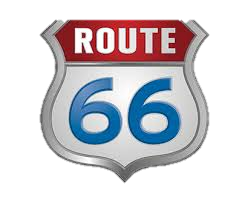 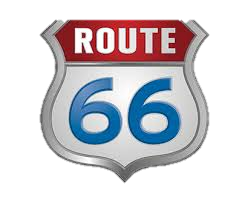 Задача A. Шестерки
Задача на проверку условий
Необходимо проанализировать результат умножения.
62 = 36
662 = 4356
6662 = 443556
66662 = 44435556
Задача A. Сейфы
Задача на проверку условий
n, k = map(int, input().split())
if k < n:
    print('4')
elif k == n:
    print('3')
elif k < 2 * n:
    print('5')    
else:
    print('6')
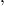 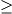 Задача B. Из пункта A в пункт B
Задача на проверку условий
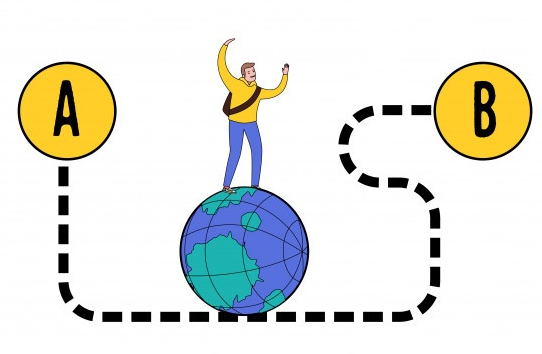 Задача B. Из пункта A в пункт B
Подзадача 1: x1 = x2, |y1| ≤ |x1|, |y2| ≤ |x2|, баллы: 30.
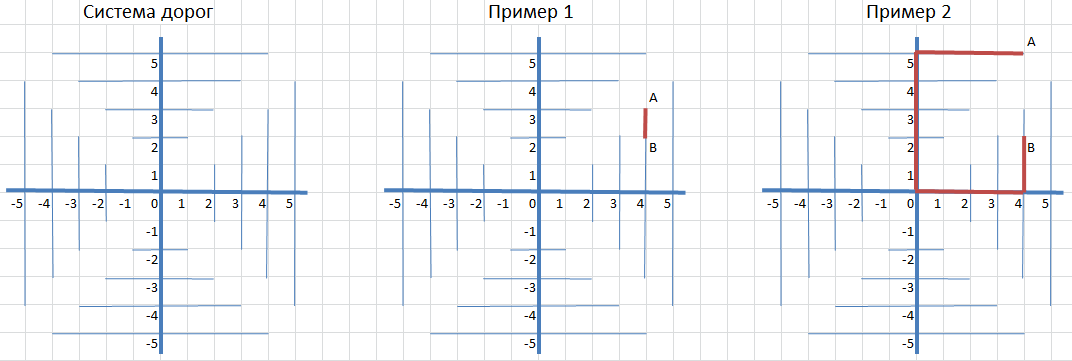 Ответом будет модуль разности координат y.
Задача B. Из пункта A в пункт B
Подзадача 2: нет дополнительных ограничений, баллы: 70.
Разобрать частные случаи:
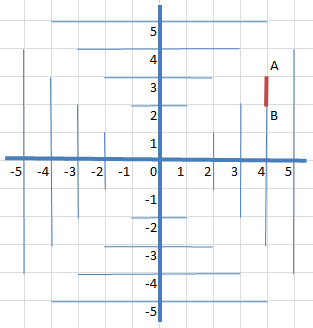 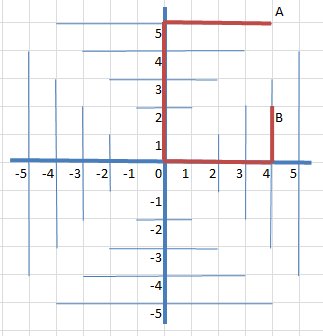 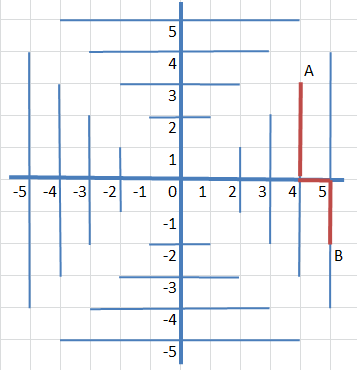 Задача D. Сумма слов
Задача на строки (функции chr() и ord()).
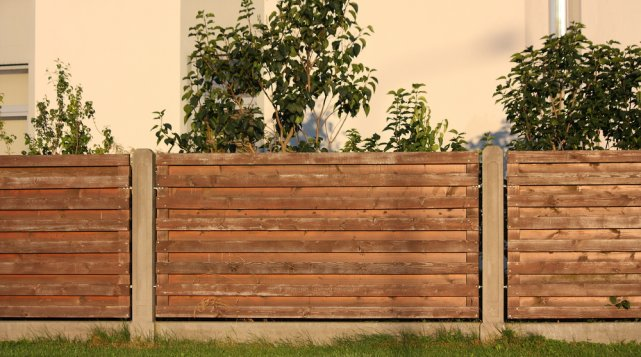 Паша + Маша
Задача D. Сумма слов
def plus(s, t):
    while len(s) < len(t):
        s = 'a' + s
    while len(t) < len(s):
        t = 'a' + t
    ans = ''
    for i in range(len(s)):
        ans += chr(97 + ((ord(s[i]) - 97) 			   + (ord(t[i]) - 97)) % 26)
    return ans
Задача E. Однорукий бандит
Двумерные массивы, обход.
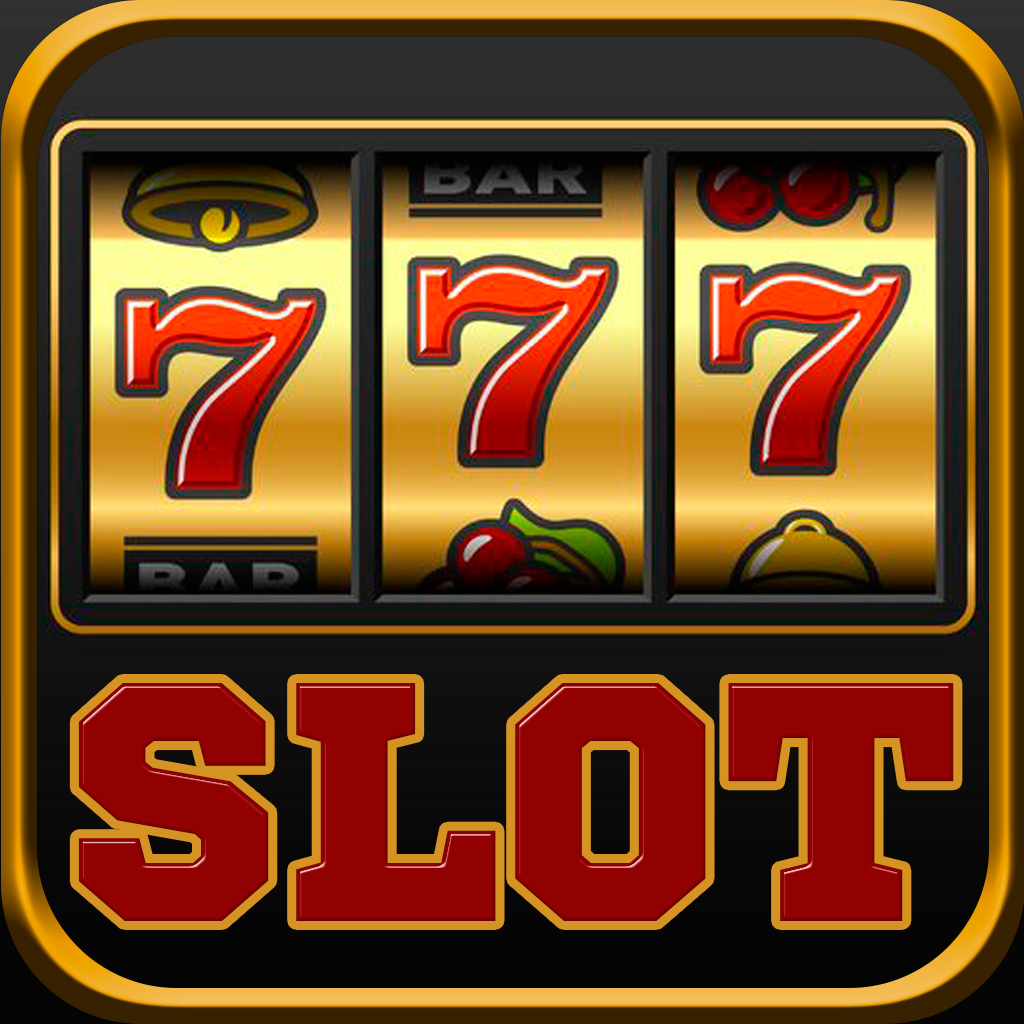 Задача E. Однорукий бандит
Вспомогательная функция:

def prizes(s):
    s += 'x'
    bonus = 0
    cur = 1
    for i in range(1, len(s)):
        if s[i] == s[i - 1]:
            cur += 1
        else:
            if cur > 2:
                bonus += int(s[i - 1] * cur)
            cur = 1
    return bonus
Задача E. Однорукий бандит
Основная программа:

n = int(input())
L = []
for i in range(n):
    s = str(int(input.readline()))
    while len(s) < n:
        s = '0' + s
    L.append(list(s))
ans = 0
Задача E. Однорукий бандит
Разобрать частные случаи:

for i in range(n): # lines
    s = ''
    for j in range(n):
        s += L[i][j]
    ans += prizes(s)
Задача E. Однорукий бандит
Разобрать частные случаи:

for i in range(n): # columns
    s = ''
    for j in range(n):
        s += L[j][i]
    ans += prizes(s)
Задача E. Однорукий бандит
Разобрать частные случаи:

for i in range(3, 2 * n - 2): # diagonals 1
    s = ''
    if i <= n:
        a = n - i
        b = 0
    else:
        a = 0
        b = i - n
    while a < n and b < n:
        s += L[a][b]
        a += 1
        b += 1
    ans += prizes(s)
Задача E. Однорукий бандит
Разобрать частные случаи:

for i in range(2, 2 * n - 2): # diagonals 2
    s = ''
    if i < n:
        a = 0
        b = i
    else:
        a = i - 3
        b = n - 1
    while a < n and b > -1:
        s += L[a][b]
        a += 1
        b -= 1
    ans += prizes(s)
Спасибо за внимание!Вопросы?
Будущие турниры:
26 октября 2019:  «Осенний List»;
??? ноября 2019: полуфинал Всероссийской командной олимпиады школьников по программированию (Дальневосточный регион);
Ноябрь 2019: старт заочного этапа XII открытой олимпиады школьников по программированию;
27 ноября 2019: конкурс КИТ.